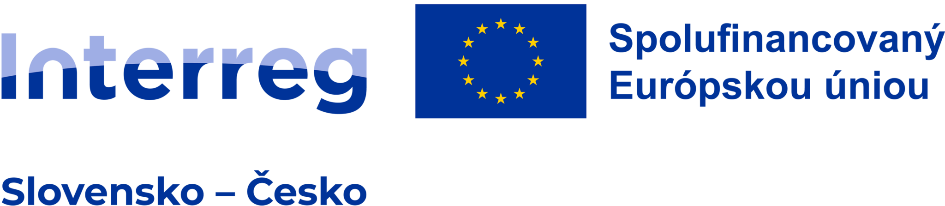 Zlepšení přístupu k digitálním dovednostem v rámci odborné přípravy učitelů a vzdělávání žáků24 středních škol v ČR a SR
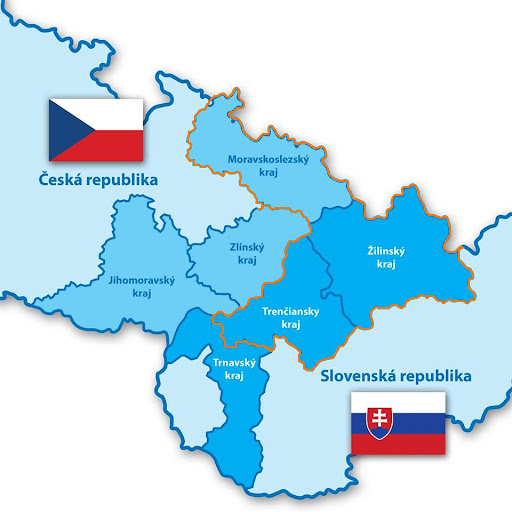 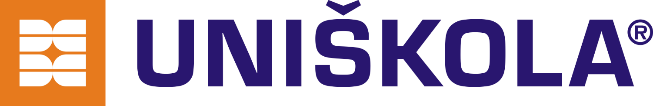 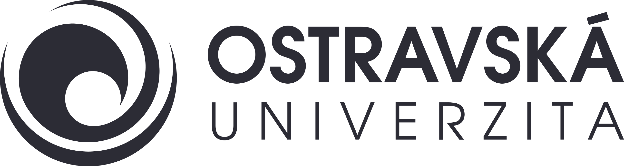 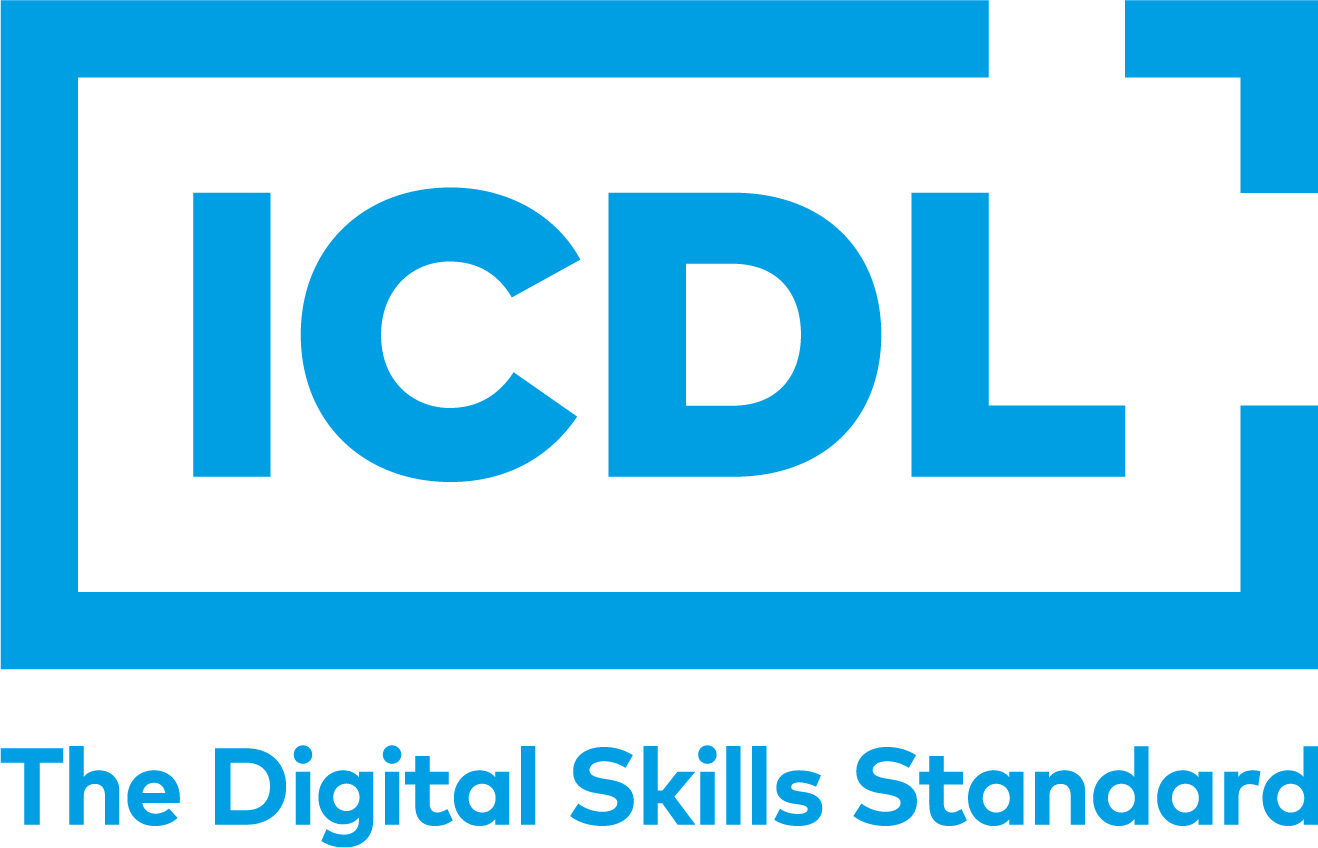 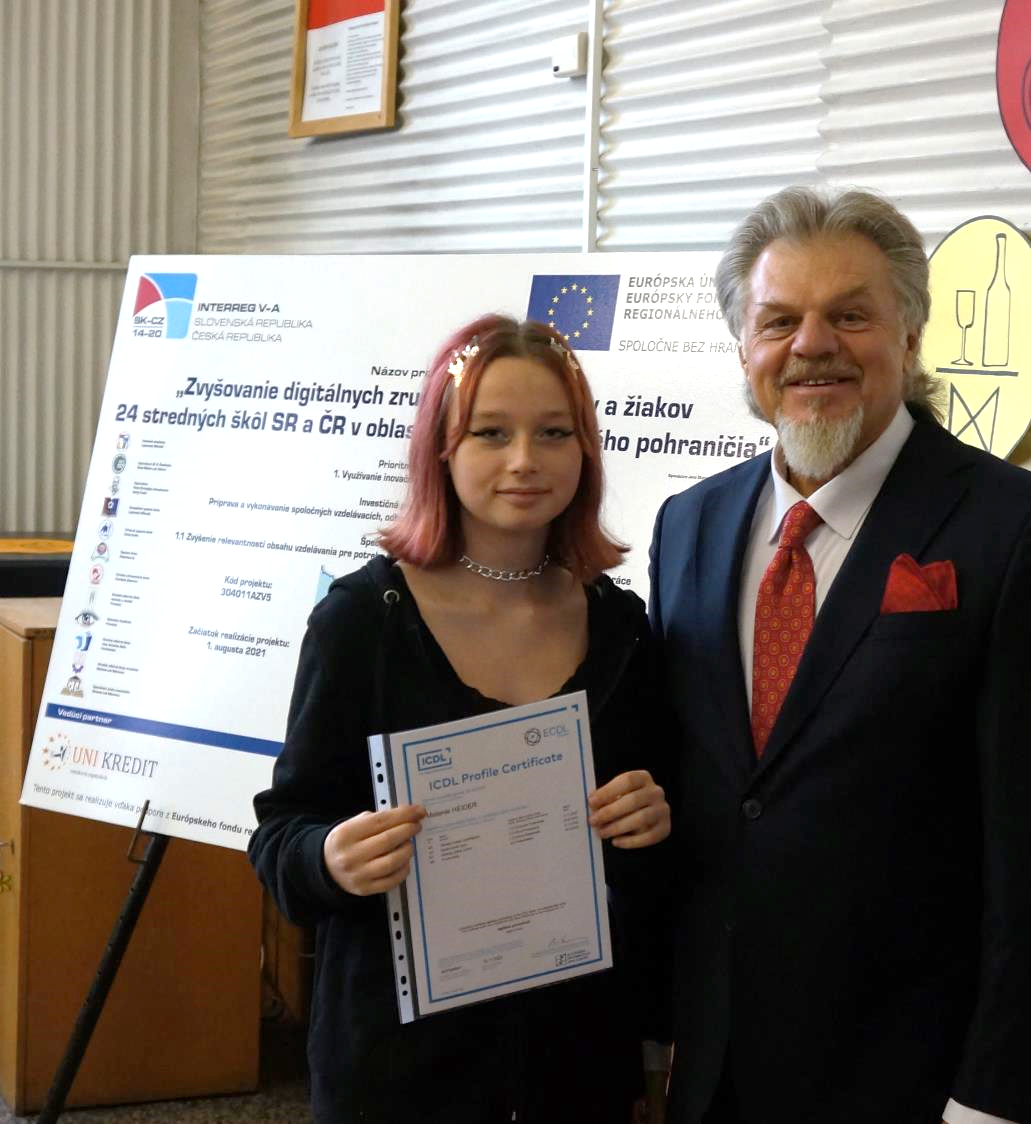 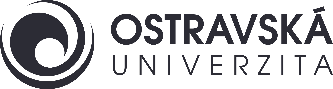 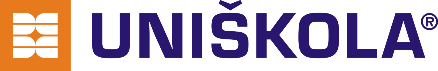 Zlepšení přístupu k digitálním dovednostem v rámci přípravy učitelů a vzdělávání žáků na 24 středních školách v ČR a SR.
Realizace projektu: 1. 8. 2024 – 31. 7. 2026
Zlepšení rovného přístupu k inkluzivnímu a kvalitnímu vzdělávání, odborné přípravě a službám celoživotního učení prostřednictvím rozvoje dostupné infrastruktury, včetně posílení odolnosti pro distanční a online vzdělávání a odbornou přípravu.
Cíle projektu (12 zapojených středních škol v České republice):
vzdělávání učitelů v oblasti digitálních dovedností a využívání umělé inteligence ve výuce (32 učitelů v České republice),
akreditace testovacího centra ECDL/ICDL na vybrané partnerskéstřední škole,
vzdělávání žáků učiteli podle sylabů systému ECDL / ICDL (550 žáků středních škol v ČR),
Testování a certifikace ECDL / ICDL pro studenty středních škol,
využívání digitálního vzdělávacího obsahu a e-learningu jako doplňku tradičních výukových metod.
www.uniskola.eu				www.osu.cz
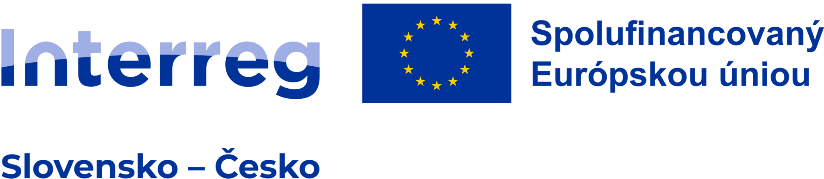 VÝZVA
Ministerstvo investícií, regionálneho rozvoja a informatizácie 
Slovenskej republiky ako Riadiaci orgán programu 
Interreg SK-CZ 2021-2027
vyhlasuje výzvu na predkladanie žiadostí o poskytnutie 
nenávratného finančného príspevku:

	INTERREG SK-CZ/2023/4_ Vzdelávanie
Aktuálny projekt vychádza z logistiky projektu realizovaného v rokoch 2021 – 2023.
Stručné zhrnutie nájdete v závere prezentácie.
Nový RVP - spojení s ECDL / ICDL
Cílem projektu je vytvoření společného vzdělávacího programu, který bude na straně ČR kopírovat průniky s novými RVP ve výuce informatiky.
Učitelé dostanou do rukou textové i interaktivní studijní materiály, které budou moci využívat i po skončení projektu.
Průnik mezi RVP a sylabem ECDL / ICDL umožňuje vytvoření kvalitních vzdělávacích programů (ŠVP) školami do budoucna
Nový RVP - spojení s ECDL / ICDL
Obsah vzdělávacího programu je navržen tak, aby reagoval na aktuální změnyv RVP a docházelo k průniku témat se sylabami ECDL/ICDL
Učivo
Data a informace
Kódování a přenos dat
Modelování
Vývoj, testování a provoz software
Návrh programu
Základy tvorby programu
Informační systémy
Digitální technologie
Bezpečnost v digitálním prostředí
Skupina modulů ICDL/ECDL překrývající ses obsahem RVP

M27 Práce s počítačem a internetem
M346 Práce s webovými aplikacemi
M9 Úpravy digitálních obrázků
M12 Bezpečné používání informačních technologií
M14 Spolupráce a výměna informací na internetu
M15 Vyhledávání, vyhodnocování a zpracování informacíz internetu
M16 Informatické myšlení a programování
AM3 Pokročilé zpracování textu
AM4 Pokročilá práce s tabulkami
AM6 Pokročilé prezentace
Nový RVP - spojení s ECDL / ICDL
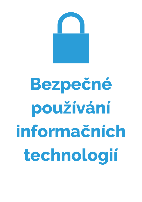 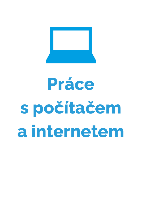 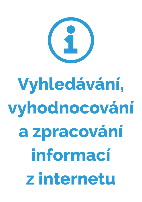 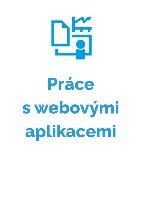 Nový RVP - spojení s ECDL / ICDL
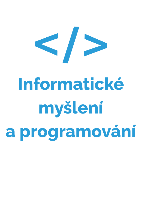 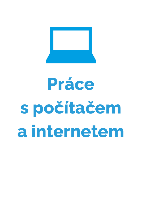 Nový RVP - spojení s ECDL / ICDL
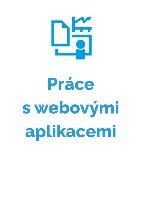 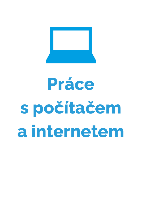 Nový RVP - spojení s ECDL / ICDL
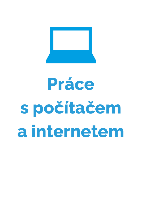 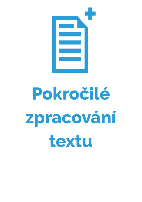 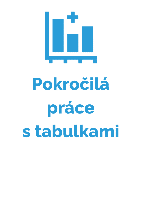 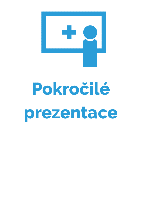 Nový RVP - spojení s ECDL / ICDL
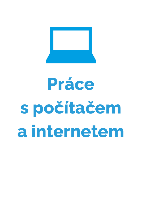 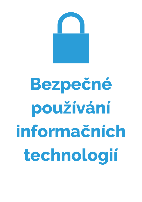 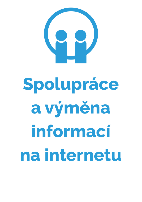 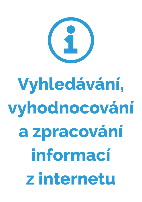 Indikativní harmonogram projektu
Tvorba uceleného systému na vzdělávání za účelem zlepšení a rozšíření digitálních dovedností pedagogů a žáků SŠ
Tvorba metodiky a studijních materiálů vzdělávacího programu
Tvorba metodiky pro studijní materiály v systému ECDL / ICDL
Tvorba studijních materiálů v systému ECDL / ICDL
Tvorba interaktivních studijních materiálů ve standardu SCORM
Vytvoření a správa vzdělávacího portálu
Vzdělávání učitelů
Další vzdělávání pedagogických pracovníků v programu Digitální zdroje, nástroje a umělá inteligence ve vyučovacím procesu
Rozšíření digitálních dovedností - příprava na certifikaci v systému ECDL / ICDL
Ověření základních, středně pokročilých a pokročilých digitálních dovedností učitelů (certifikace) v systému ECDL / ICDL
Příprava učitelů na vzdělávání žáků za účelem zlepšení digitálních dovedností žáků – metodika ECDL / ICDL
Vzdělávání žáků
Příprava žáků učiteli v systému ECDL / ICDL
Ověření základních, středně pokročilých a pokročilých digitálních dovedností žáků (certifikace)v systému ECDL / ICDL
Výhody pro učitele
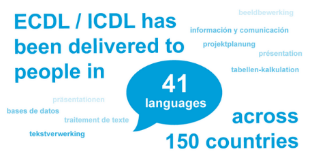 Získání mezinárodně platného certifikátu ECDL/ICDL, který splňuje úroveň digitálních kompetencí (programování a informatické myšlení, kybernetická bezpečnost, principy práce s umělou inteligencí, spolupráce, vyhodnocování, zpracování a výměna informací na internetu, pokročilá práce s MS Office a Adobe Photoshop)
Splnění povinnosti „dalšího vzdělávání pedagogických pracovníků“ v programu Digitální zdroje, nástroje a umělá inteligenceve vyučovacím procesu
Honorář za přípravu žáků na testování ECDL / ICDL: 600 € / učitel (2-4 učitelé z každé školy).
Zvýšení důvěryhodnosti škol a učitelů informatiky
Přístup do interaktivních studijních materiálů (e-learning v systému SCORM)
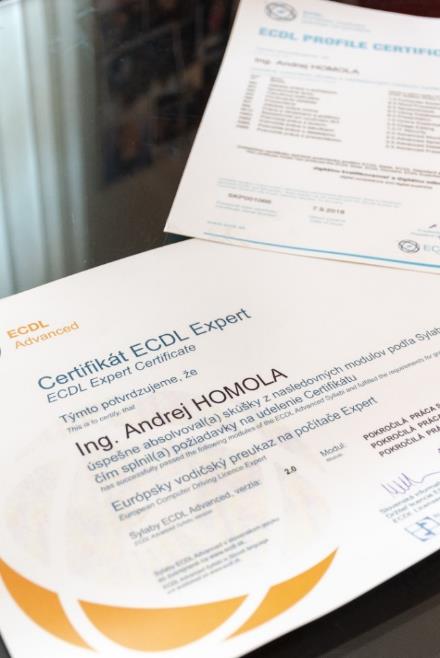 Výhody pro žáky
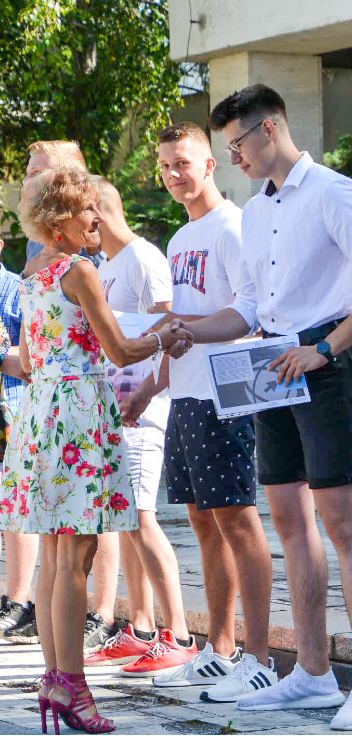 Příprava založená na mezinárodně platné metodice
Získání mezinárodně platného certifikátu ECDL / ICDL
Volný přístup k výukovým materiálům a instruktážním videímv e-learningovém prostředí
Certifikát ECDL je respektován na pracovním trhu v České republice, Slovenské republice, i v celé EU
40 - 80 žáků z každé školy
ECDL certifikát je uznáván na většině VŠ v České republice a Slovenské republice jako zápočet a zkouška z informatiky
V České republice možnost využití mezinárodních standardů z oblasti digitálních kompetencí v rámci profilové části maturitních zkoušek
Efektivní vzdělávání...
… na středních školách
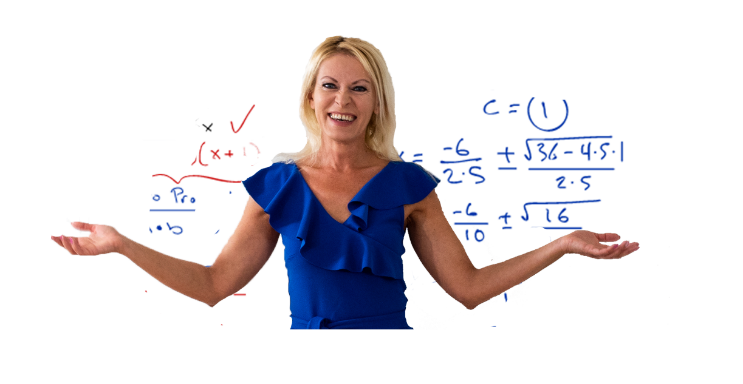 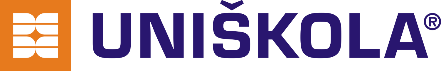 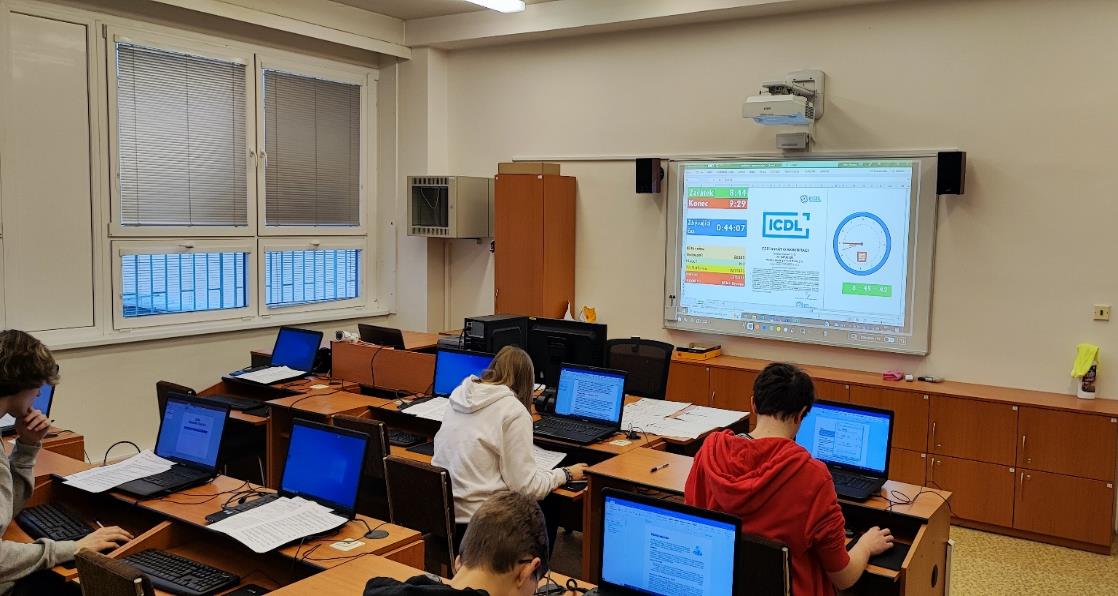 Realizovaný projekt INTERREG 2021 -2023
„Zvyšování digitálních dovedností pedagogů a žáků 24 středních škol SR a ČR v oblasti slovensko-českého pohraničí“
Seznam zapojených škol
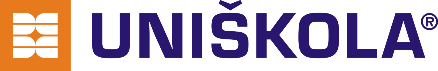 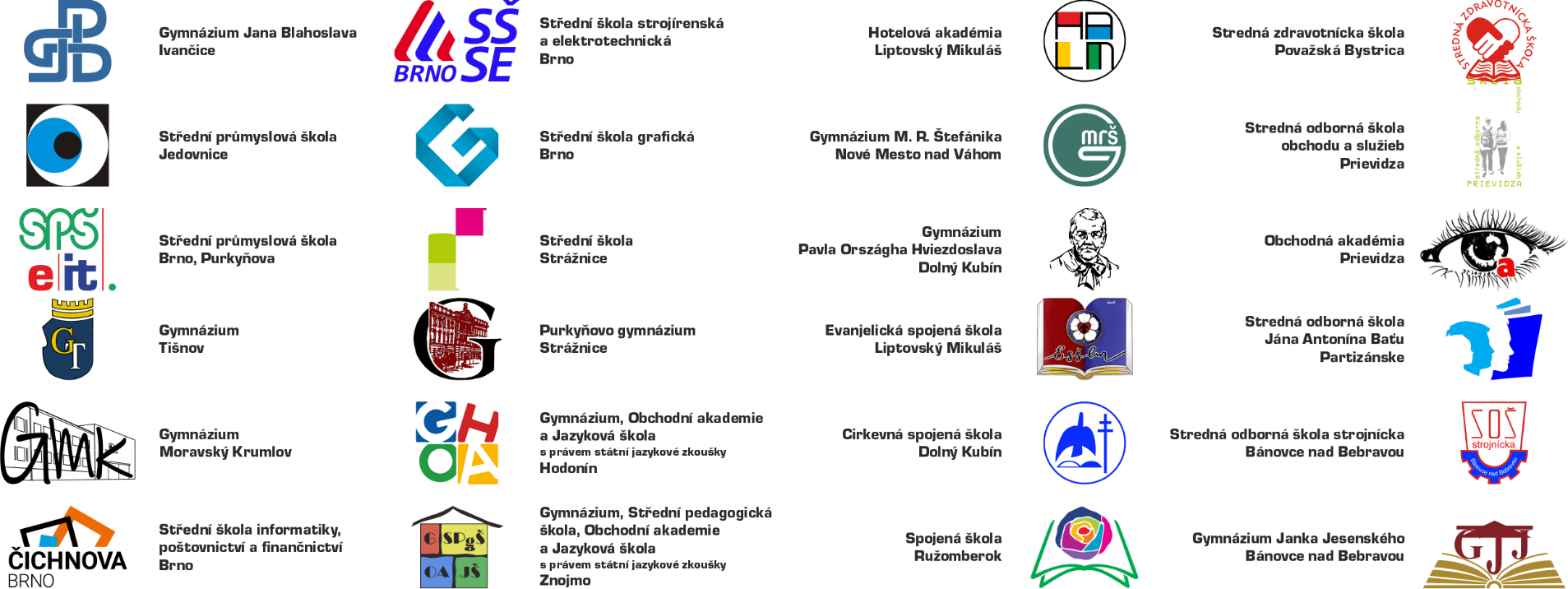 Statistické údaje projektu
Štatistické údaje projektu
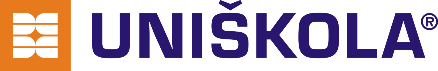 Účast žáků na testování: 609Počet úspěšných žáků: 578
Udržitelnost projektu a benefity
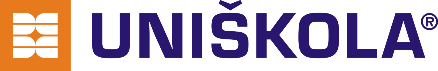 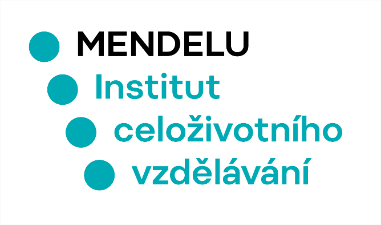 V rámci projektu v JMK vzniklo akreditované testovací středisko ECDL / ICDL, ke kterému mají přístup všechny zúčastněné školy. Toto středisko lze využít i pro testování žáků z jiných škol, jelikož disponuje mobilní testovací místností.
Školy získaly interaktivní studijní materiály, které mohou využívat při výuce žáků se zaměřením na digitální gramotnost žáků.
Připravení učitelé středních škol mohou samostatně připravovat a testovat žáky s využitím testovacího střediska, které vzniklo díky projektu bez dalších investic škol.
Žáci získali mezinárodně platný certifikát, který vyžadují zaměstnavatelé a také jej uznává většina VŠ jako body k přijímacím zkouškám a zápočet z informatiky.
Možnost implementace systému ECDL/ICDL jako náhrady maturitní zkoušky.
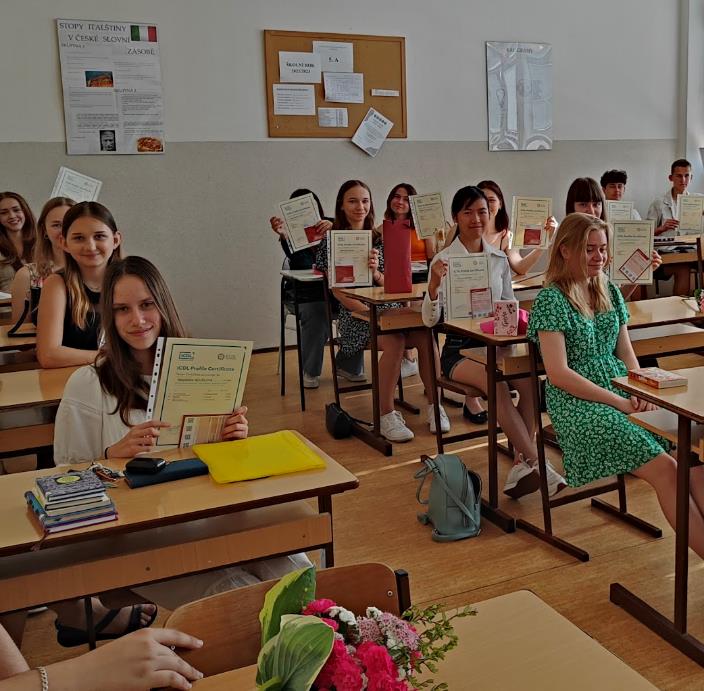 Reference UNIŠKOLY
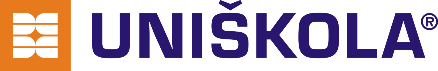 Kancelář ECDL-CZ (Česká společnost pro kybernetiku a informatiku)
Ing. Jiří Chábera, MBA, ředitel, jiri.chabera@ecdl.cz
MENDELU - Institut celoživotního vzdělávání
Mgr. Petr Adamec, Ph.D., MBA, ředitel, petr.adamec@mendelu.cz
Akreditované testovací středisko (ATS), Střední škola grafická Brno
Ing. Petr Veselý, ředitel, petr.vesely@ssgbrno.cz
Střední průmyslová škola Brno, Purkyňova
doc. RNDr. Aleš Ruda, Ph.D., MBA, ředitel, ales.ruda@purkynka.cz
Střední škola Strážnice
Ing. Tomáš Sklenák, učitel informatiky, sklenak.tomas@stredniskolastraznice.cz
Střední škola informatiky, poštovnictví a finančnictví Brno
Ing. Olga Hölzlová, ředitelka, olga.holzlova@cichnovabrno.cz
Ing. Irena Vajen, učitelka informatiky, irena.vajen@cichnovabrno.cz
Kontakty
Ostravská univerzita
(Projektový partner)
Dvořákova 7
701 03  Ostrava

doc. Ing. Kateřina Kostolányová, Ph.D.
vedoucí KIK 
+420 739 504 633
katerina.kostolanyova@osu.cz
www.osu.cz
UNI KREDIT, n.o.
(Hlavní partner)
Boženy Němcovej 8
974 01  Banská Bystrica

Ing. Jozef Ďurica
ředitel 
+421 907 830 026
uniskola@uniskola.sk
www.uniskola.sk
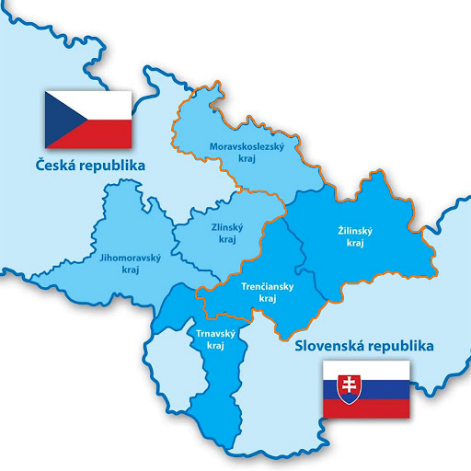 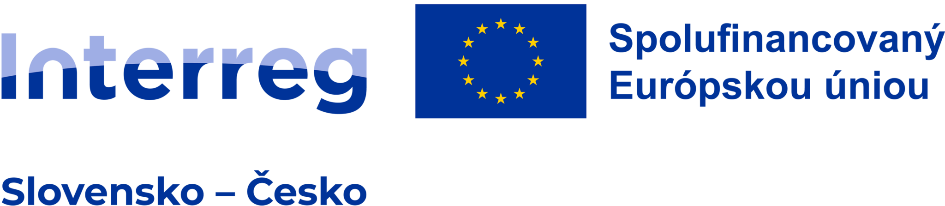 Děkujeme za pozornost
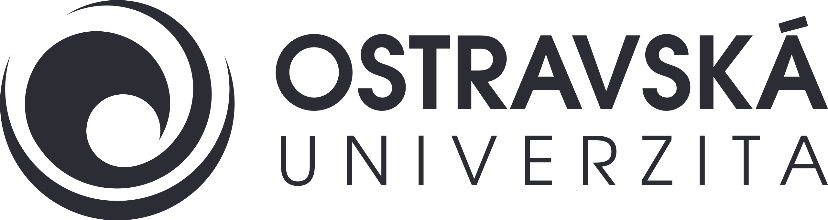 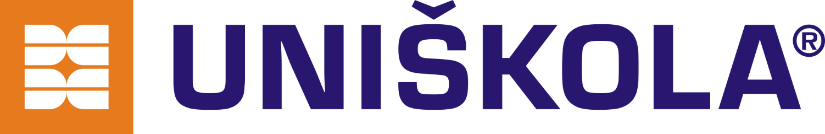 Těšíme se na spolupráci